Pasos para segmentar el mercado
Curso Redactor de contenido para Social Media (copywriter)
El segmento de mercado
La segmentación de mercado consiste en subdividir en categorías al público meta, estas categorías son variables que identifican a las personas convirtiéndolas en un segmento común entre ellas, de esta forma las estrategias de venta y de comunicación se pueden enfocar en las necesidades, gustos y preferencias de estos segmentos brindándoles así un servicio o producto con valor agregado.

A continuación, 6 pasos básicos para segmentar el mercado o público meta.
6 Pasos para la segmentación de un mercado
1. Selección
Lo primero que se debe hacer es definir las categorías del producto o marca y la selección de esta dentro del mercado. En este punto es importante estudiar los nuevos productos lanzados por la competencia para idear estrategias convenientes.
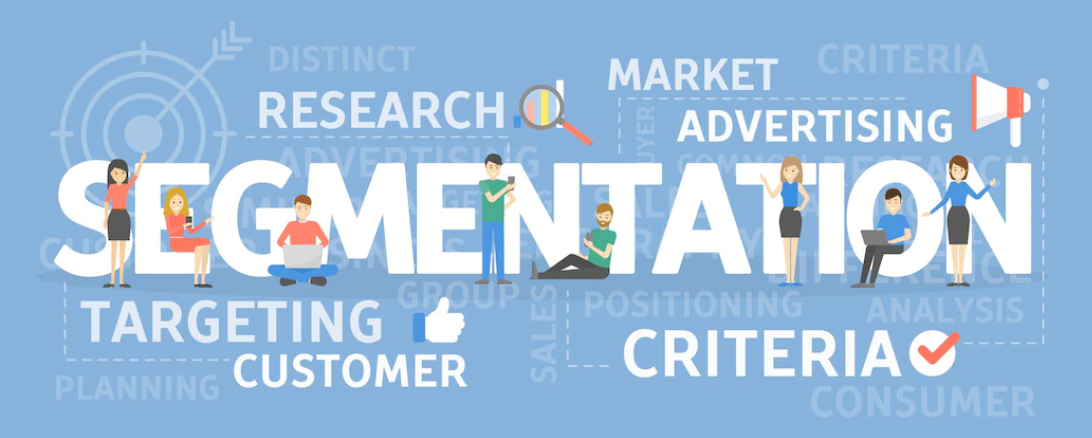 Freepik.com
6 Pasos para la segmentación de un mercado
2. Delimitación
En este segundo paso se hace la selección de los criterios teóricos y de las variables de segmentación, por ejemplo: la edad, el género, el ingreso, lugar de residencia, el estatus social, etc. El segmentar al público en varias variables, permitirá al mercadólogo estimar con mayor precisión la reacción del consumidor ante sus productos o servicios.
6 Pasos para la segmentación de un mercado
3. Categorías descriptivas
Luego de seleccionar las variables de segmento se deben identificar otras variables conocidas como variables descriptivas, las cuales permiten conocer con más detalle estos sectores del mercado.
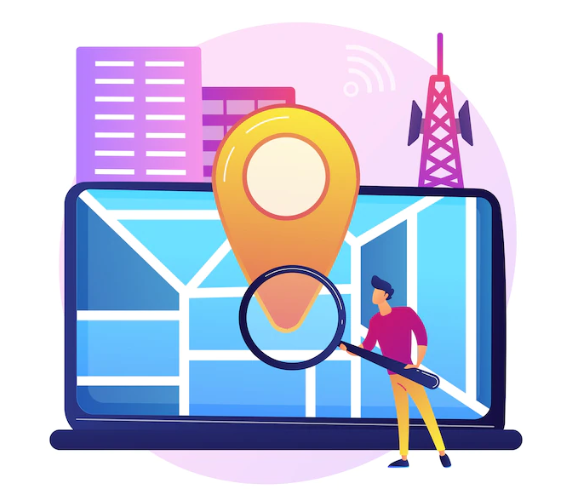 Freepik.com
6 Pasos para la segmentación de un mercado
4. Análisis de segmentos
Una vez identificadas las variables y segmentado por categorías y sus descripciones, se analiza la frecuencia de compra, el potencial de ventas a largo plazo, entre otros aspectos importantes para definir esta segmentación o a un buyer persona.
6 Pasos para la segmentación de un mercado
5. Selección de mercados meta
Como resultado del análisis anterior, en esta quinta etapa se define el mercado meta con el fin de tomar decisiones sobre esta identificación y dirigir no solo a él, el producto o servicio, sino a toda la campaña de marketing.
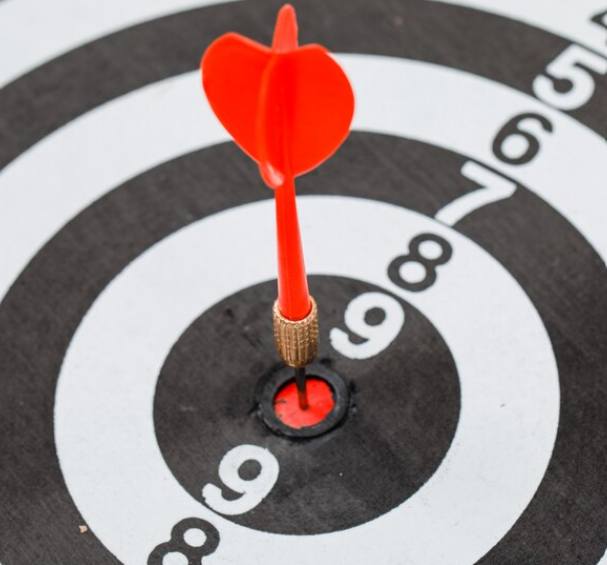 Freepik.com
6 Pasos para la segmentación de un mercado
6. Diseño e implementación
Una vez definido el sector, se inicia la etapa de las estrategias de distribución y promoción del producto y el plan de marketing del mismo. El buyer persona juega aquí un gran papel ya que se dirige toda la atención a sus gustos, preferencias y necesidades.
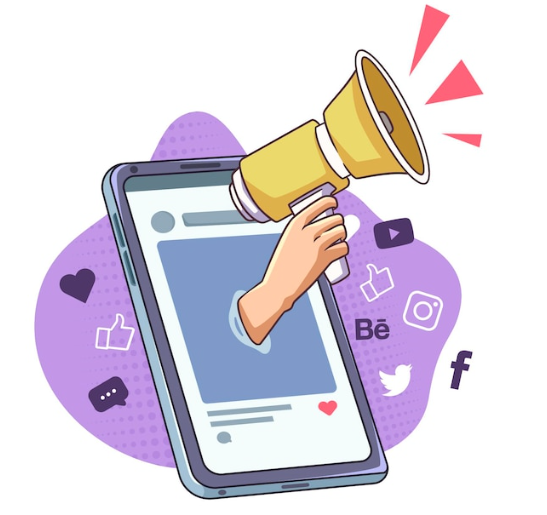 Freepik.com
En el siguiente podcast, la comunicadora y consultista internacional Vilma Núñez da un ejemplo de segmentación para Instagram y campañas en redes sociales.
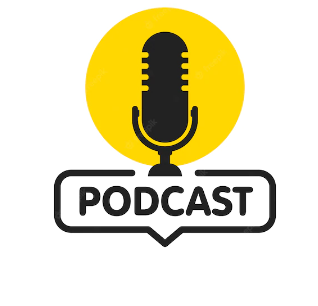 Podcast de Vilma Nuñez